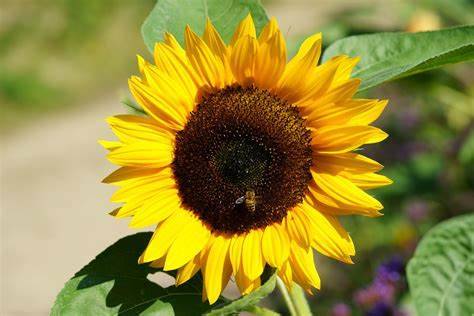 Einschulung 22.08.2024
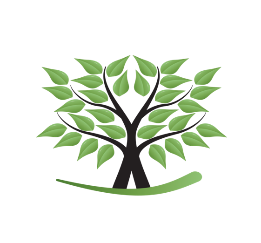 Grundschulverbund Riemeke – Theodor
Primarstufe - Gemeinschaftsgrundschule
1. Schulwoche
Freitag:

7.45 Uhr offener Anfang  Die Kinder gehen selbständig in die Klasse.

8.00 Uhr Unterrichtsbeginn

11.30 Uhr Unterrichtsschluss

16.00 Uhr OGS Ende
Jahreskalender
Tag der offenen Tür am 28.09.2024
Klassenpflegschaft am 05.09.24 um 18.00 Uhr
Elternsprechtage in der Woche 11.-15.11.2024
Pädagogische Ganztage am 02.10.2024, 10.02.25, 06.05.25
Bewegliche Ferientage am 04.10.2024, 03.03.25, 30.05.25, 20.06.25
Ausgleichstag am 28.02.25
Eingangsdiagnostik
Stärken des Kindes
Umgang mit dem Material
Alle Materialien der Materialliste am Freitag mitgeben.
Bitte alle Materialien mit Namen beschriften.
Die Sportsachen bitte regelmäßig waschen.
Hausaufgaben
Montag, Dienstag, Mittwoch, Donnerstag
30 Minuten am Tag
OGS Kinder machen die Hausaufgaben in der Schule.
Krankmeldung
Sollte Ihr Kind erkrankt sein, so nutzen Sie bitte das Online-Formular zur Krankmeldung der Stadt Paderborn:
www.paderborn.de/krankmeldung-gs
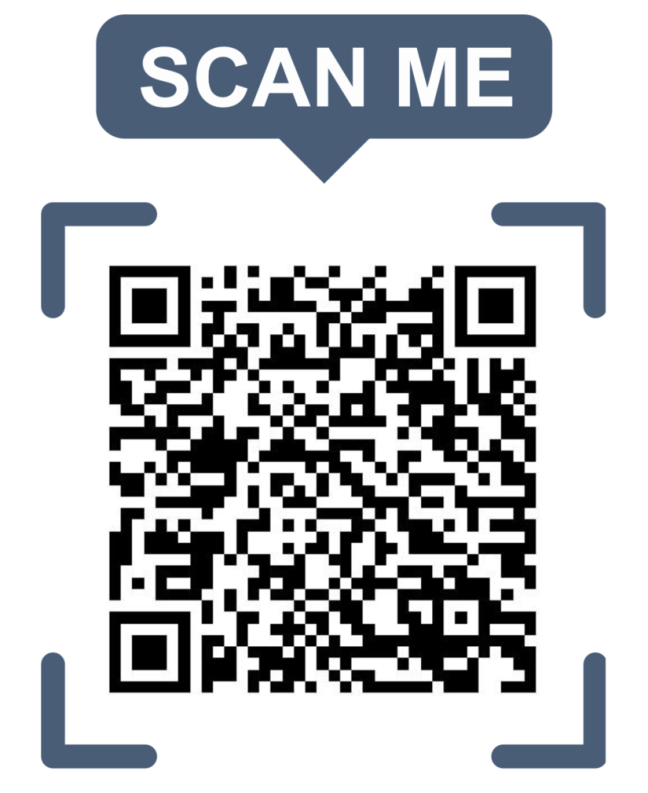 Verschiedenes
Änderung der Kontaktdatenaten:  Bitte melden Sie sich im Sekretariat!
OGS
Förderverein
Elterncafè